VERİMLİ DERS ÇALIŞMA 
ALIŞKANLIKLARI
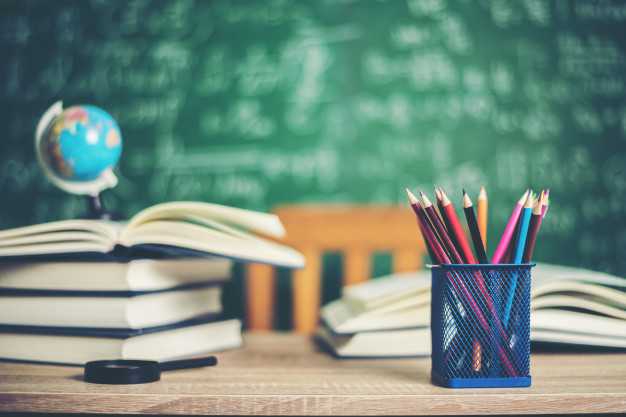 Başarılı olmak istiyorsan;

Ödevlerini zamanında ve eksiksiz yapmalı

Kitap okumalısın.
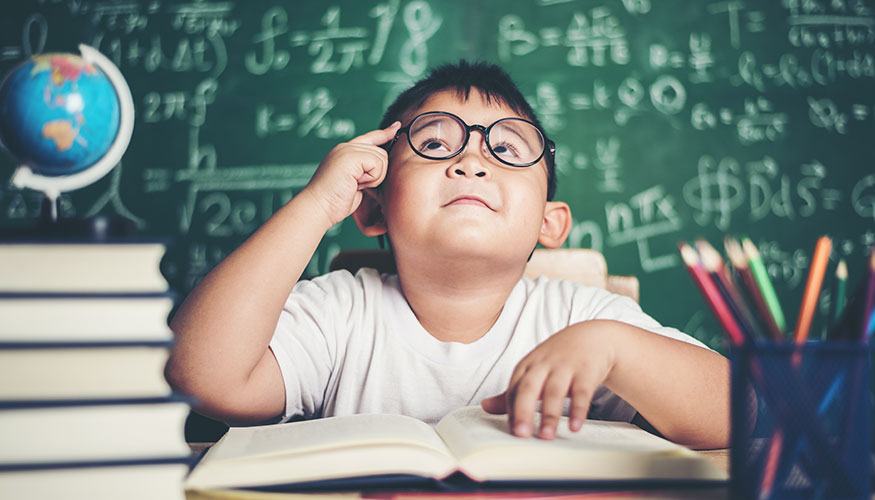 PLAN YAPMALISIN
Plan demek:
“Nasıl"
“Ne Zaman" ve 
“Nerede" çalışacağınıza karar vermek demektir.
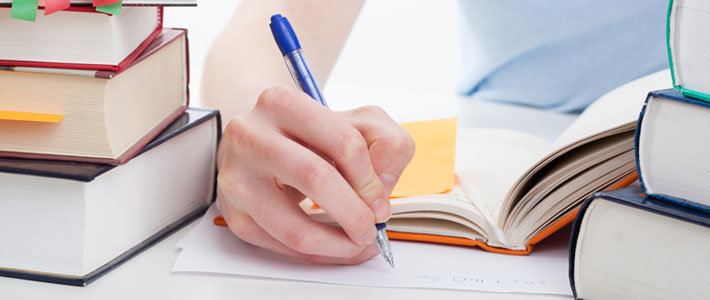 DERSTE ÖĞRETMENİNİ  DİNLEMELİSİN. EĞER  ÖĞRETMENİNE SORU  SORMAK İSTİYORSAN  PARMAK KALDIRARAK  SORMALISIN.
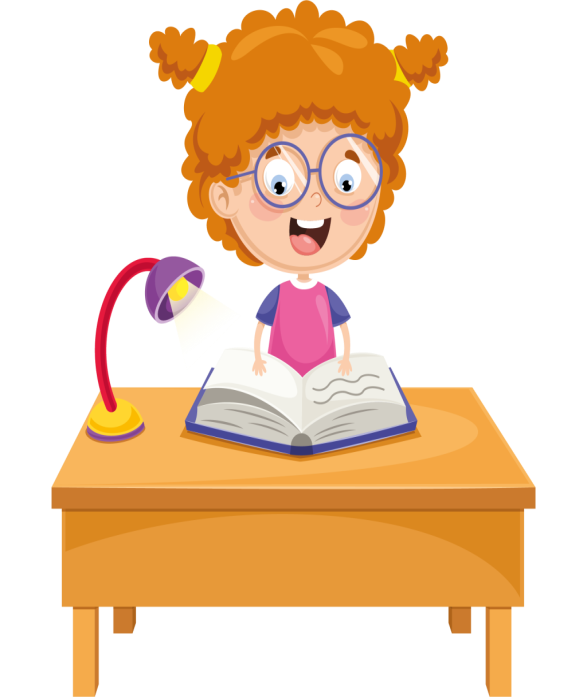 BİLEMEDİĞİN VE ZORLANDIĞIN ZAMAN ÖĞRETMENİNDEN YARDIM İSTEMEYE ÇEKİNME.
BAŞARIYA ULAŞMAK İÇİN HAREKETE GEÇİN
SERBEST ZAMAN VE DERS ÇALIŞMA ZAMANLARINIZI AİLENİZLE KONUŞARAK BELİRLEYİN.
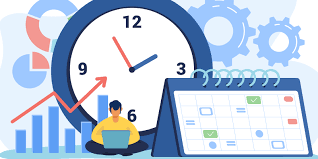 BAŞARILI OLMAK İSTEYEN ÖĞRENCİ NE YAPAR?TABİ Kİ BOL BOL KİTAP OKUR.
KİMLER NASIL ÇALIŞIYOR BAKALIM ?
Çalışmalarınız mümkünse çalışma masasında olsun
ERTESİ GÜNE HAZIRLIK !
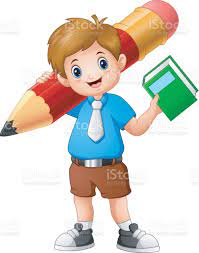 Okulda işlenecek derslere hazırlıklı gidilmelidir.
[Speaker Notes: *Uzaktan eğitim için gerekli kaynaklarınızın masanızda hazır bulundurulması, yüzyüze eğitimde ise gerekli kaynaklarla birlikte okula gelinmesi 
Sözel dersler için; 
>Dersten önce konunun okunması, 
>Bilinmeyen kelimelerin öğrenilmesi v.b. 
Sayısal dersler için; 
> Konu ve kavram tanımlarının okunması, 
>Örnek soru çözümlerine, 
>Deneylere ve etkinliklere 
Göz atılması şeklinde yapılabilir]
AKŞAM YATMADAN ÇANTA HAZIRLIĞIMIZI 
YAPIYOR MUYUZ ?
ODAMIZI DAĞINIK BIRAKIRSAK  İSTEDİĞİMİZ HİÇ BİR EŞYAMIZI  BULAMAYIZ BU DURUM BİZİM CANIMIZI  SIKAR.
DERS ÇALIŞIRKEN BAŞKA  BİR ŞEYLE
UĞRAŞABİLİR MİYİZ ?
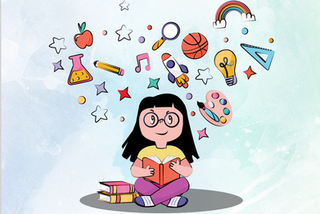 YATARAK DERS ÇALIŞIRSANIZUYKUNUZ GELEBİLİR !
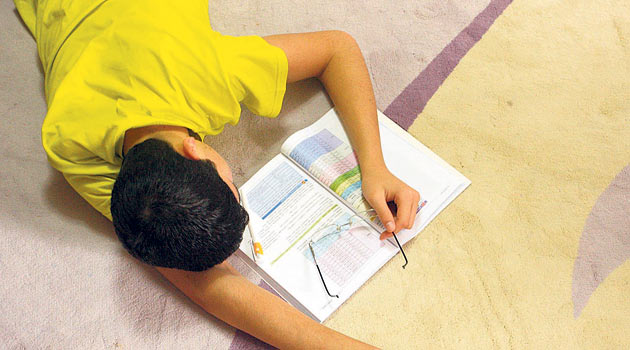 Akşam zamanında uyuyorum.
 
Sabah erken ve çok enerjik uyanıyorum.
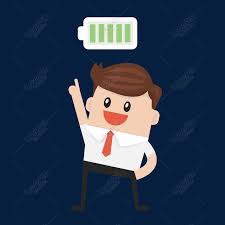 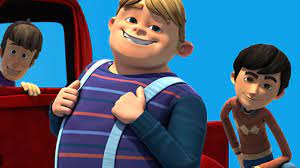 Ödevimi bitirdikten sonra çantamı hazırladım. 

Eksiklerim var mı diye kontrol ettim.
BESLENME VE KAHVALTI YAPMANIN ÖNEMİ !
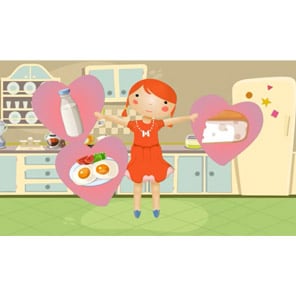 [Speaker Notes: Özellikle çocuklarda çok önemli olan kahvaltı, gelişim sürecinde olan çocuklar için yağ, karbonhidrat, protein ve vitaminlerin düzenli olarak alınmasını sağlar. Sabahları kahvaltı yapılmadığında, çocuklarda öğrenmede, kas koordinasyonunda azalma görülür.]
DERSLERİMİZİ TEKRAR EDİYOR MUYUZ ?
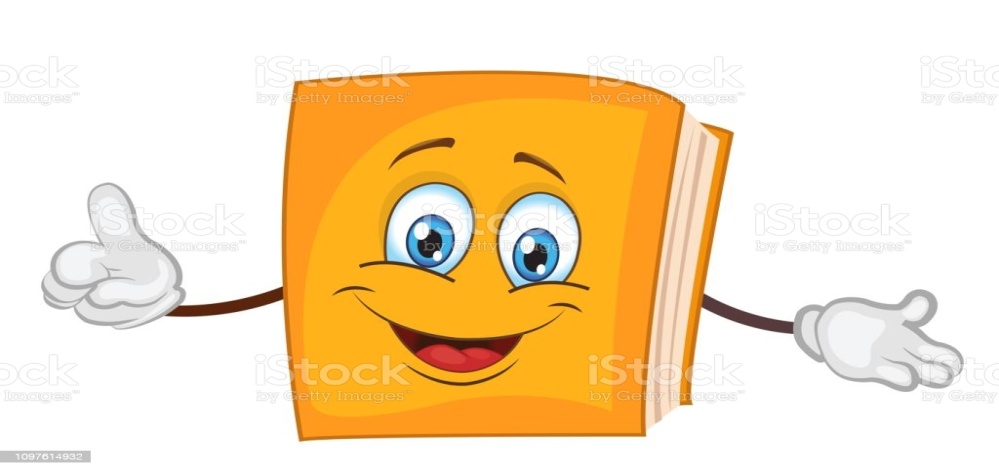 Tekrar Edilmeyen bilgiler unutulur.
[Speaker Notes: Tekrar edilen konular daha iyi öğrenilir. Bir konu, ilk öğrenildiğinde çok iyi anlaşılsa bile bilgiler beyinde tam olarak oturmaz. Aynı konu birkaç defa daha tekrar edilirse beyin bilgileri yeniden tazeler, eski bilgilerle de bağlantılı hâle getirir.]
AMAN DİKKAT!!İNSAN ÖĞRENDİKLERİNİ ÇOK ÇABUK UNUTUR!..
% 100 Öğrendiğimiz bir şeyin; 


20 Dk. ------------------ %  50’si
60 Dk. ------------------ %  70’i
Gün sonunda ---------- %  80’ini unuturuz.
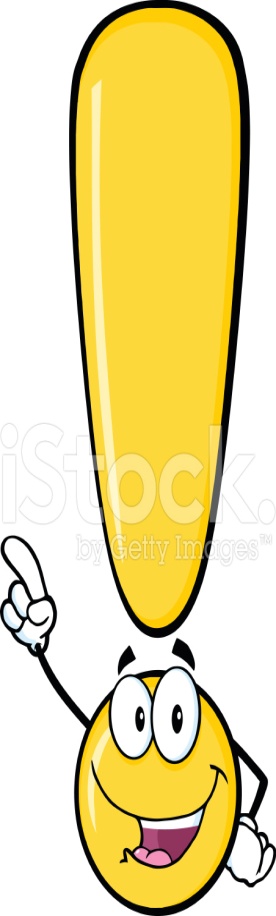 [Speaker Notes: Öğrenilen bilgilerin %70’i 1 saat içinde, %80’i 24 saat içinde unutulmaktadır. 
Unutmayı azaltan en önemli faktör TEKRARDIR! 
Tekrar; 
^Günlük^ 
^Haftalık^ 
^Aylık^ 
şeklinde planlanabilir.]
KİTAP OKUMAK
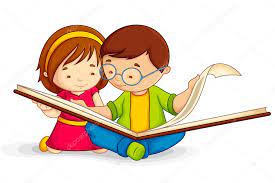 [Speaker Notes: Kitap, çocuğun hayal gücünü, yaratıcılığını, sorun çözme yetilerini geliştirir. İyi ve kötüyü kitaplardan öğrenir. Kitaplar, gerçek ile hayal arasındaki köprüyü oluşturur. Çocuklar başka insanların yaşamlarını, olaylar karşısındaki davranış ve duygularını anlama ve sorun çözme yeteneklerini kazanırlar.]
DİNLEDİĞİNİZ İÇİN
TEŞEKKÜRLER.
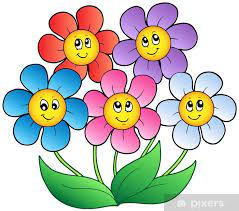